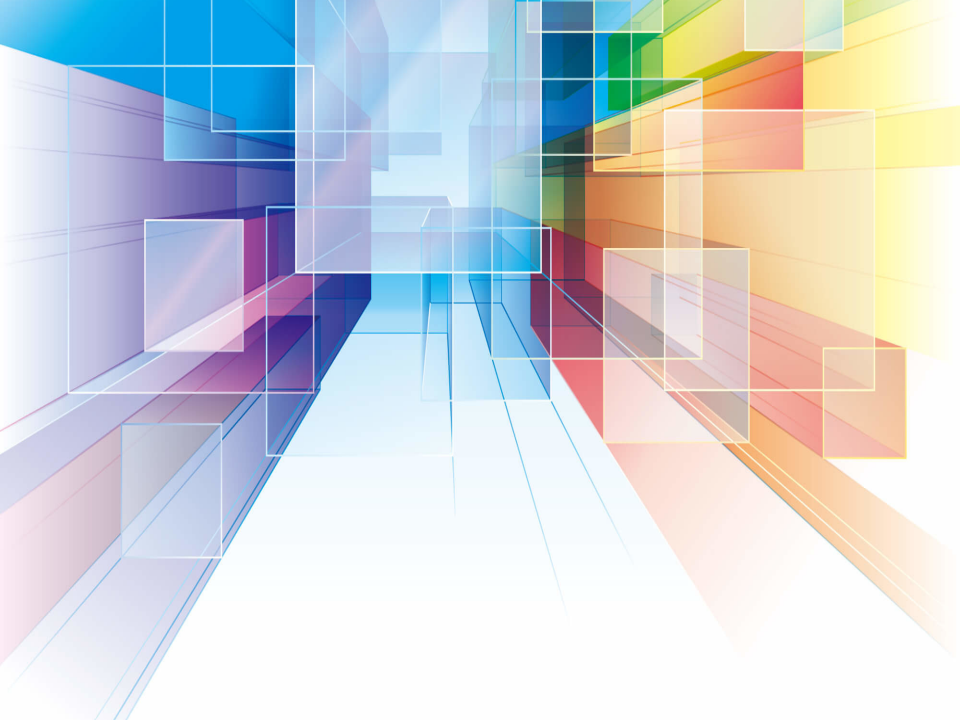 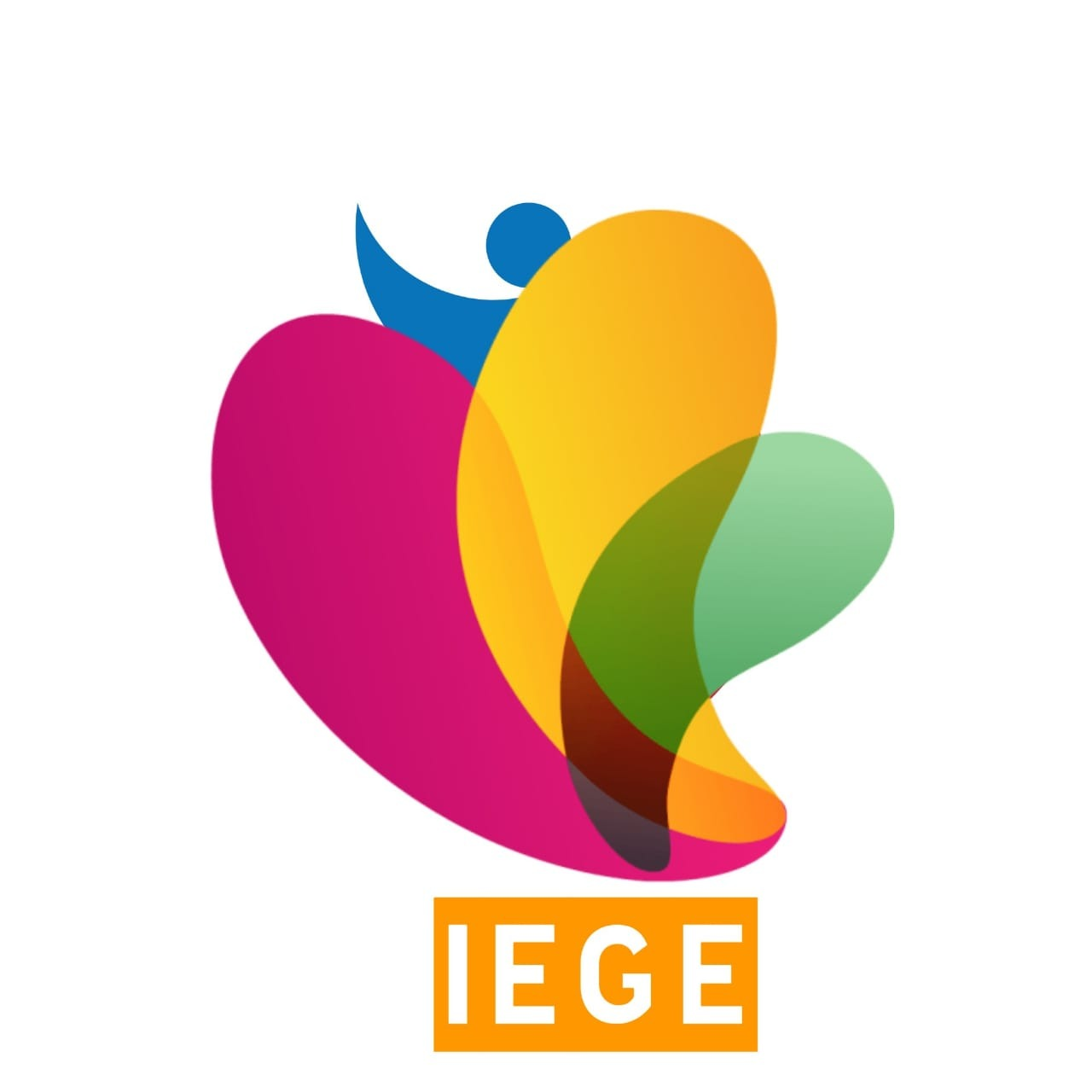 Inteligência Emocional e Gestão das Emoções
“Conhecimento, inteligência e controle emocional
 são as matérias primas da sabedoria”. 						                                                            Leandro Melero
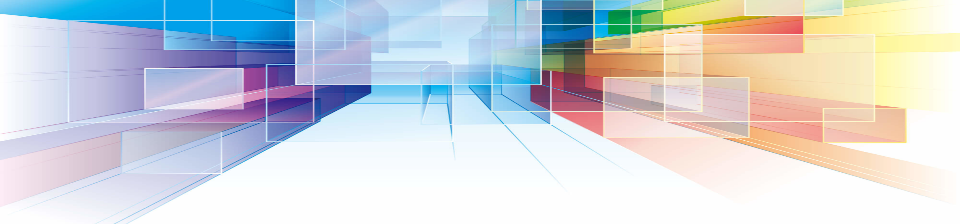 Programa de Educação Emocional
OBJETIVO
Oportunizar a comunidade escolar o autodesenvolvimento da saúde mental visando o domínio equilibrado do uso da razão (conhecimento) e da autoliderança emocional (compreensão e gestão) de suas forças impulsionadoras para a construção de uma vida plena nas relações intra e interpessoais.
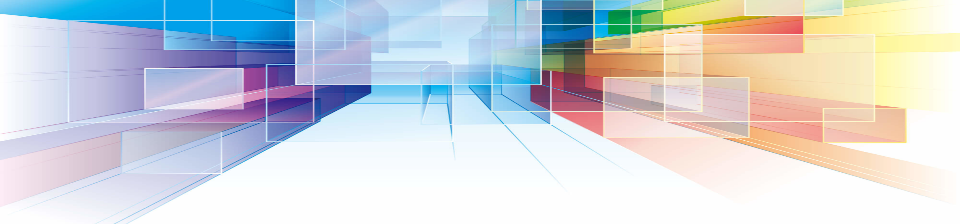 Estrutura do Curso baseada  no programa

Positive Psychology Program B.V.  
MAASTRICHT
The Netherlands
R
R
Sobre o  coordenador do  projeto
Fundador do COC
Pedagogo
Mestre em Educação Columbia University (USA)
Pós-graduado em Neuropsicologia
Doutorando em Psicologia 
Certificação internacional em Psicologia Positiva
Especialista em Programação Neurolinguística
Neurocoach e Trainer
Mentor de Coaches
Analista de Perfil Comportamental
40 anos de experiência na Educação
Instrutor de Meditação
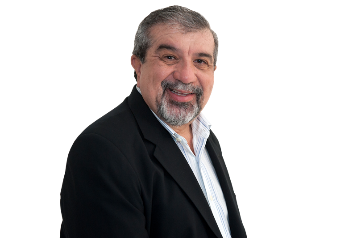 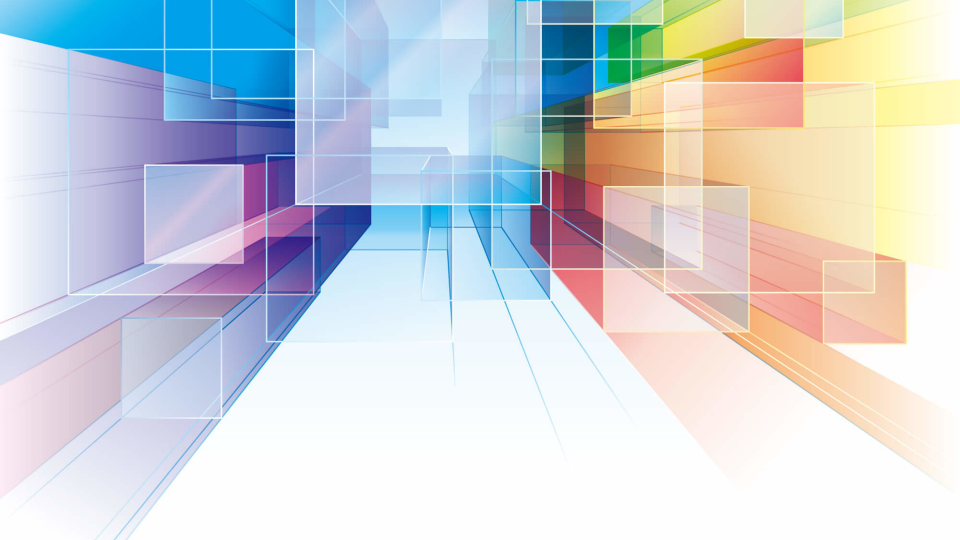 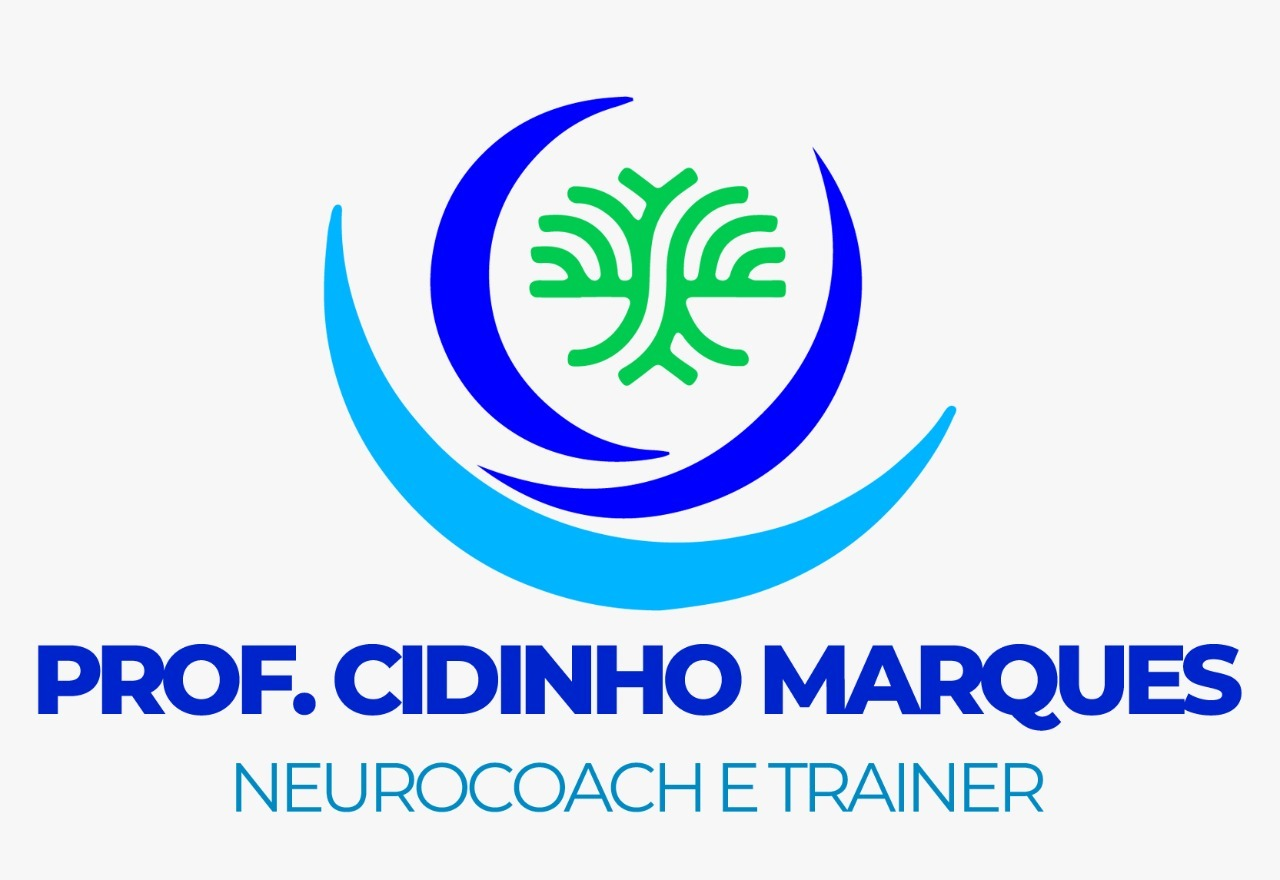 Didática híbrida

Carga Horária: 32h  – 8 módulos - 1 módulo por mês – 1 aula semanal
Aulas assíncronas em EAD 
Encontros presenciais  vivenciais
Jornadas presenciais  com as famílias 
Jornadas presenciais com a comunidade escolar
Exercícios gamificados
Atividades envolvendo o uso positivo das redes sociais
Projeto Final  – Consolidação do novo hábito virtuoso
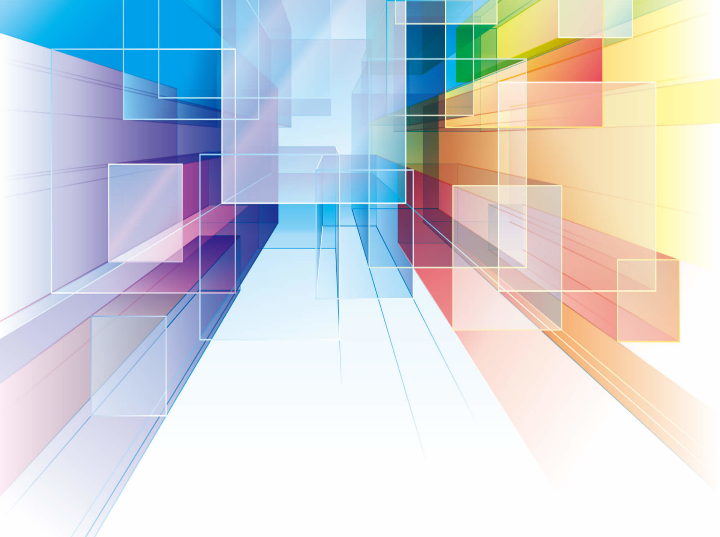 Conteúdo programático de cada módulo
I.E
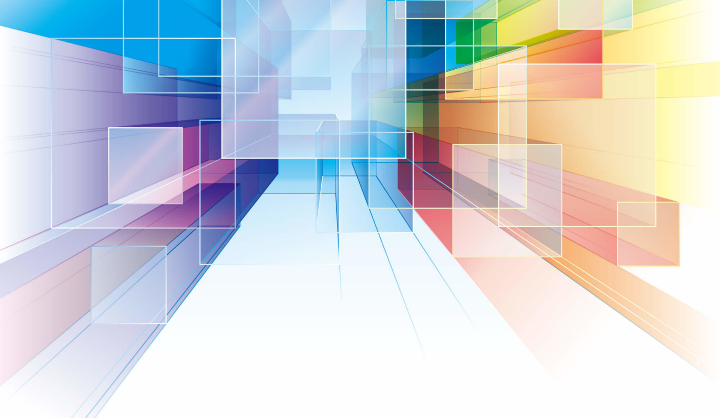 G.E
PP
MF
Conteúdo programático
Autoconhecimento
Emoções
Seus objetivos pessoais
O que são emoções e como nos afetam
Autoconsciência e gestão emocionais
Consciência Social e Gestão dos relacionamentos
A metáfora do veleiro
O status do seu veleiro
Autorreflexão sobre inteligência emocional
A roda do sentimento
O medidor de emoção
Lendo a expressão facial das emoções
Construindo Consciência Emocional
Aceitando emoções
Consciência das emoções positivas
Crenças sobre a escala das emoções
Identificando falsas crenças sobre emoções
Agindo contrário aos impulsos
Análise de necessidades e valores
Curando através da escrita
Usando música para expressar emoções
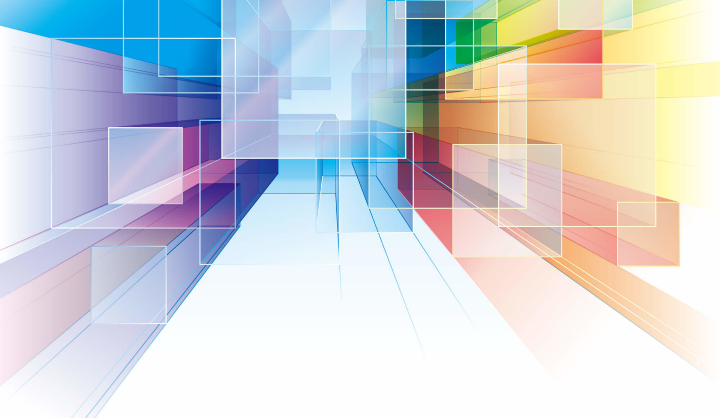 Módulo I- Aula 1
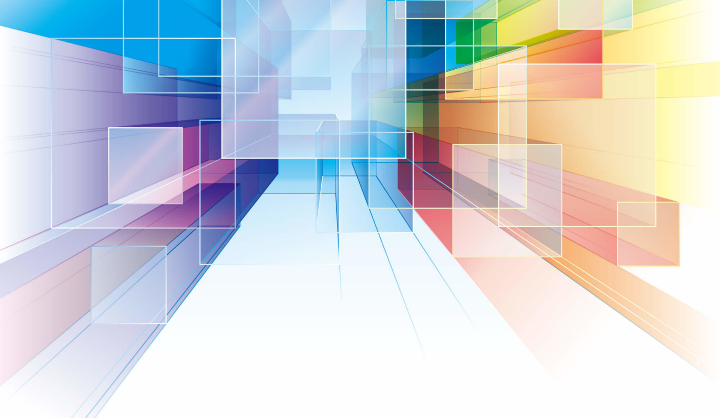 I.E
Descobrindo seu perfil comportamental
Tópicos: 
Teste de Preferências cerebrais
Atividade:
Aplicação e exploração do teste de Preferencias cerebrais
Tarefa para casa: Assistir ao filme “Divertidamente” e responder o querstionário
Módulo I – Aula 1
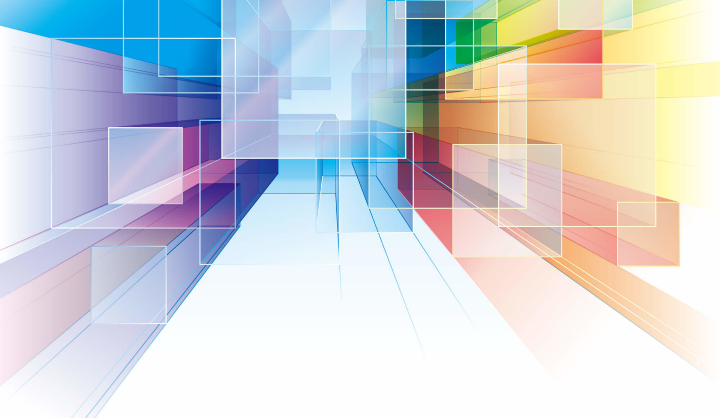 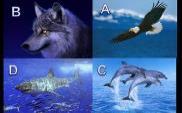 Aula 01:
Aplicação do Teste 
Tabulação e exploração dos resultados
Tarefa para casa: Teste VIA
Módulo I – Aula 2
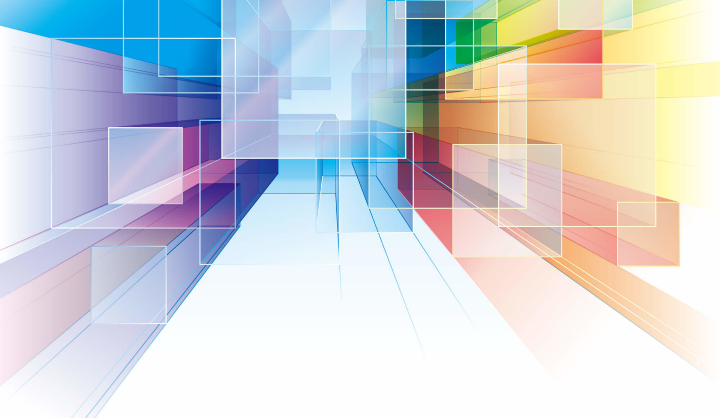 G.E
Razão e sensibilidade
Tópicos: 
O que são emoções
Emoções primárias
Como as emoções são acionadas no cérebro
Maturidade emocional
Atividade: 
Exploração das respostas do questionário da aula anterior (IE)
Tarefa para casa: Assista ao filme “Divertidamente” e responda o questionário
Módulo I – Aula 3
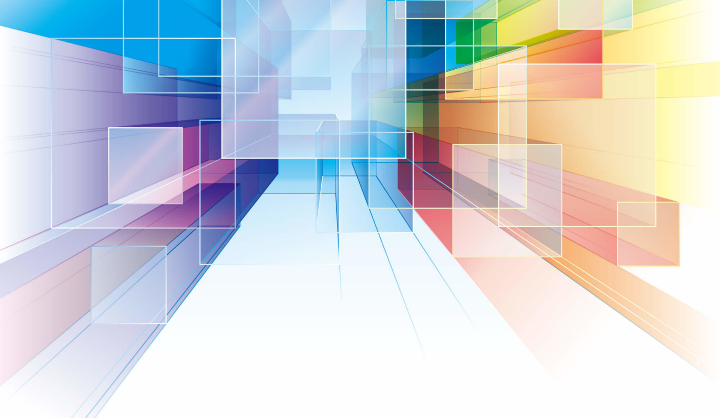 PP
Razão e sensibilidade
Tópicos: 
O que são emoções
Emoções primárias
Como as emoções são acionadas no cérebro
Maturidade emocional
Atividade: 
Assista ao filme “Divertidamente” e responda o questionário
Exploração das respostas do questionário
Módulo I – Aula 4
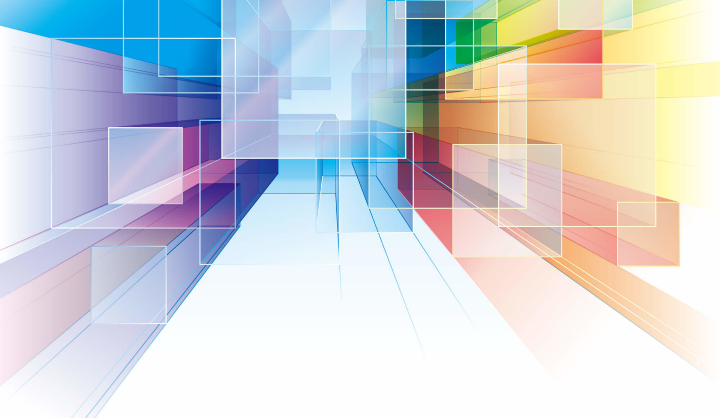 MF
Razão e sensibilidade
Tópicos: 
O que são emoções
Emoções primárias
Como as emoções são acionadas no cérebro
Maturidade emocional
Atividade: 
Assista ao filme “Divertidamente” e responda o questionário
Exploração das respostas do questionário
Módulo I 
Atividade preliminar II
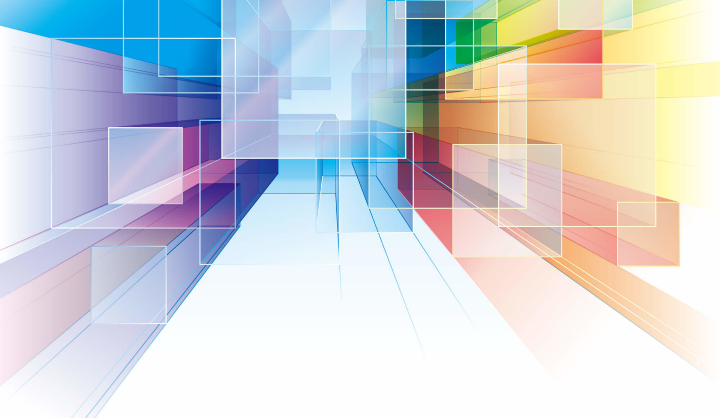 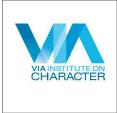 Aula 02:
Forças de caráter 
Virtudes ubíquas
Quais são as suas? Como pode usá-las?